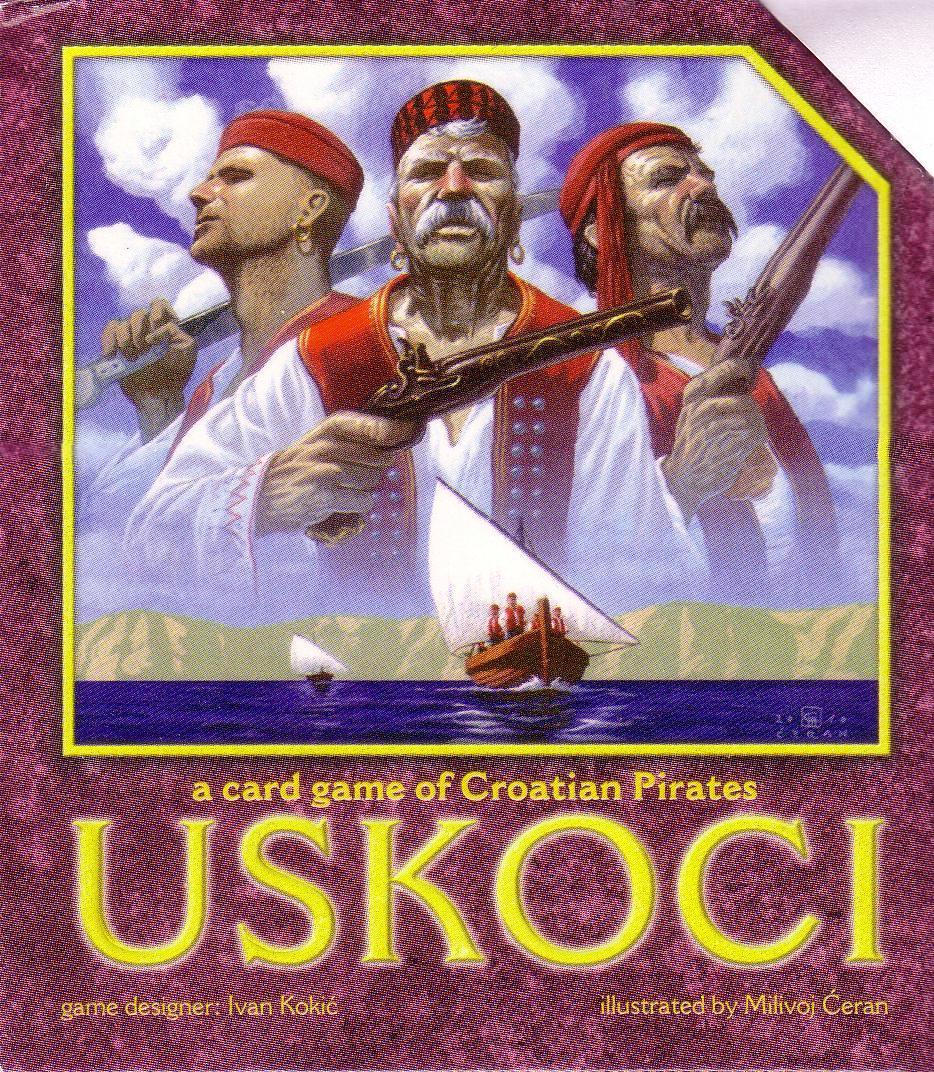 VAžNI USKOCI
SENJANIN IVO
SENJANIN TADIJA
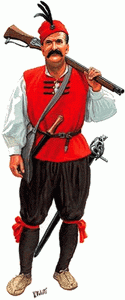 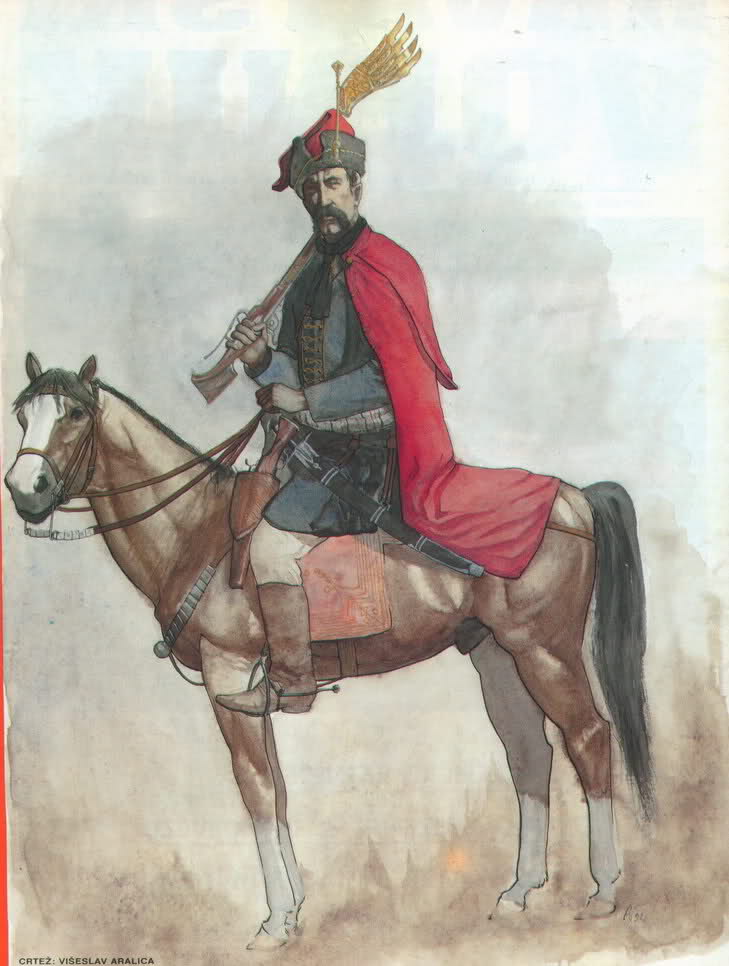 Poreklo uskoka
Pojam Uskoci dolazi od hrvatske riječi uskočiti, a ovaj pojam se u prošlosti odnosio na vojnički organiziranu grupu hajduka koje su sačinjavali uglavnom katolički bjegunci iz područja Hrvatske, Hercegovine i Bosne koji su se nalazili pod Osmanskom okupacijom.
Tvrđava Nehaj
Тврђава Нехај (која је још позната под називима Кула Нехај и Нехајград) је тврђава која је саграђена на брду Нехај 1558. године под надзором капетана и генерала хрватске Војне крајине Ивана Ленковића и капетана Хербарта VIII Ауерсперга Турјашког.
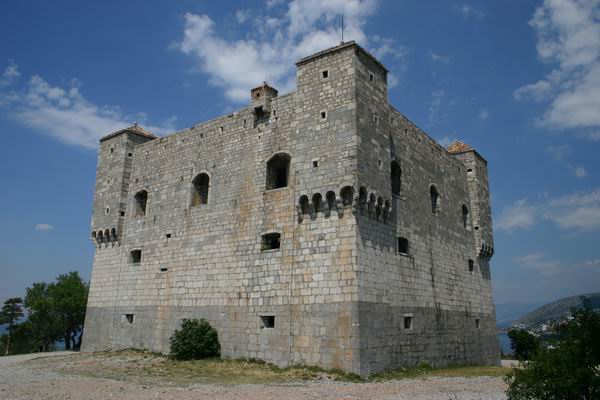 NAJZNAčAJNIJI USKOCI 1.1
Посебно су били познати ускоци из Горње Мораче, а међу њима сердар Малиша Бућић са Требјешанима, од којих је најпознатији био Вук Лопушина, затим Михајло Попадић, Драго и Јоксим Пејовић и Матија Јушковић из Горњег Пољакод Никшића, Гаврило и Јован Шибалија из Превиша у Дробњаку, те Драга Мастиловић и Јакша Авдаловић Гачанин из Гацка.
ratovi
Ускоци су ратовали на пространој територији аустријског и млетачког приморја. Познатих ускока је било и у Клису. Од ускока на млетачкој територији најпознатији је био Бајо Пивљанин.
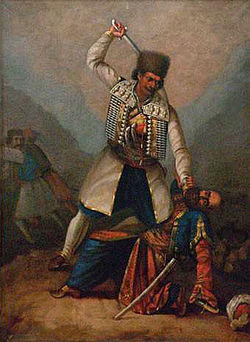 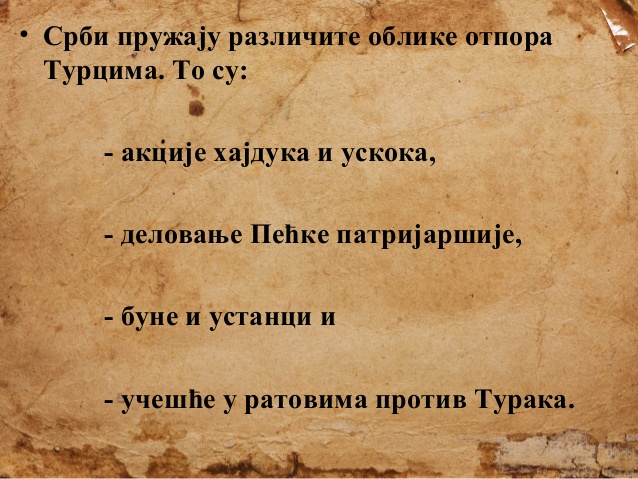 Važnost uskoka
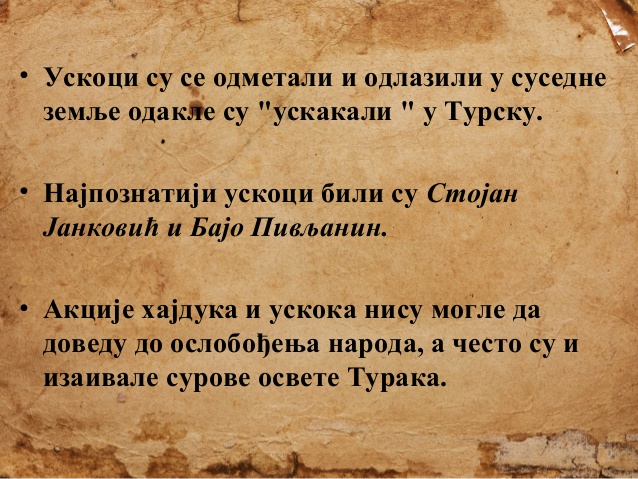 Stihovi iz lirske narodne pesme „ivo senković I aga od ribnika“
"O Turčine, ago od Ribnika""Nisam doš'o, da ti se predajem,"Već sam doš'o, da se ogledamo,"I junački mejdan podelimo;"Jer mi nije dugo za stajanje. Pak on skoči s bedevije stare,Pod Ivanom konja privatio,Svoje čedo na ruke privati,Pak Ivana i grli i ljubi:"Vala, Ivo, moje čedo drago!"Koji s' babi zamenio glavu,,"Svoj gospodi obraz osvetlao,"Svoj gospodi i našoj krajini